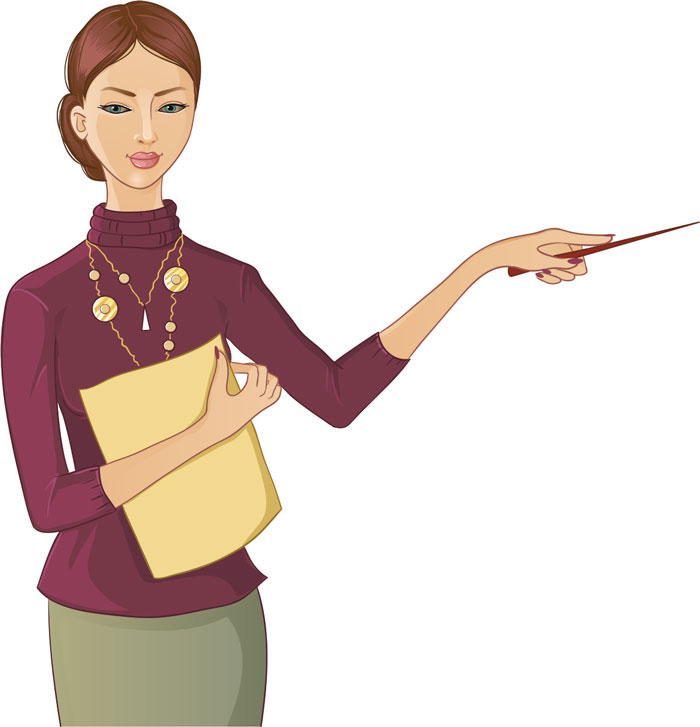 I’m glad to see you!
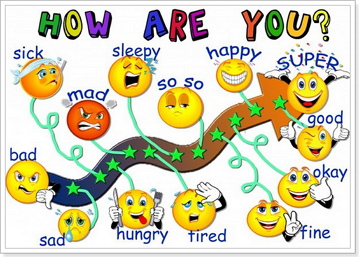 Фонетическая разминка
[ei]
Cake
game
lake
play
[w]
Weekend
 wood 
what 
wind
[ɑː]
Park
 farm 
car
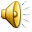 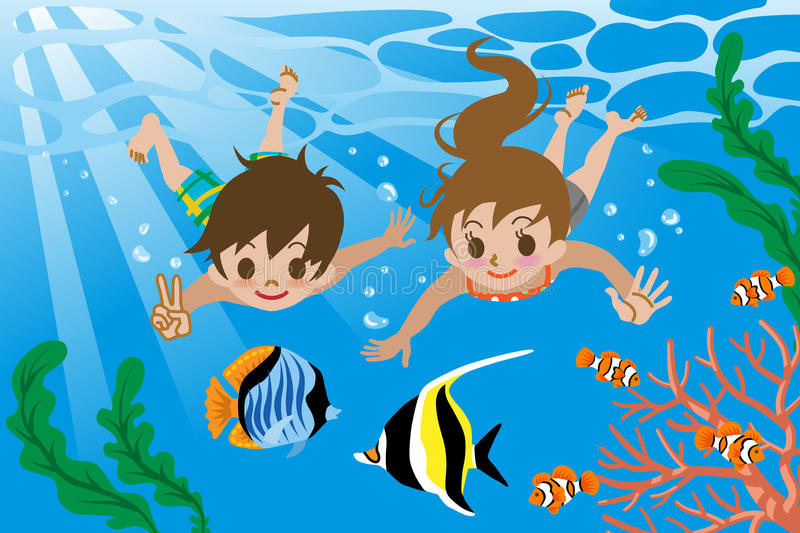 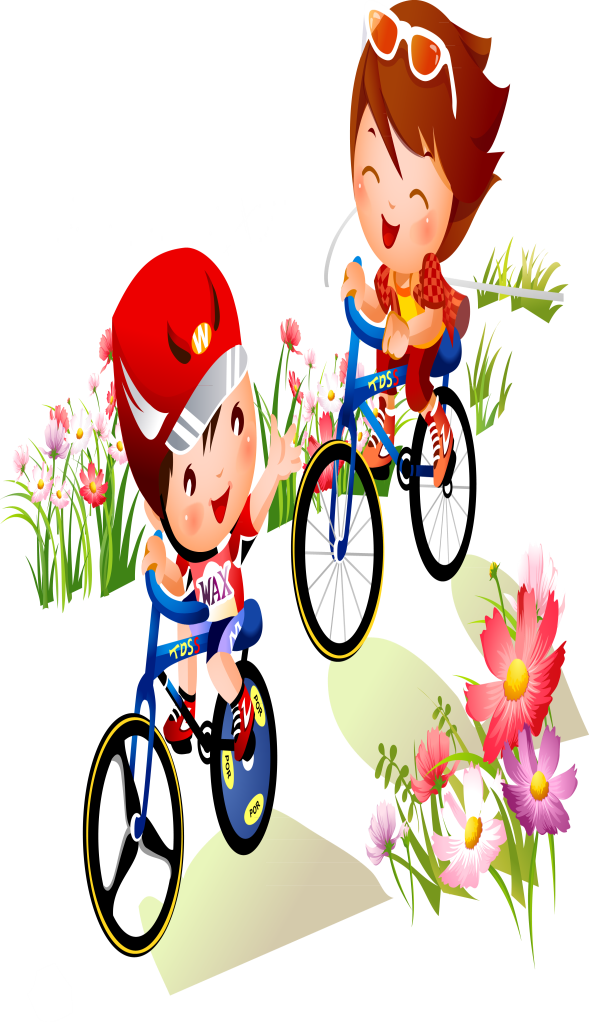 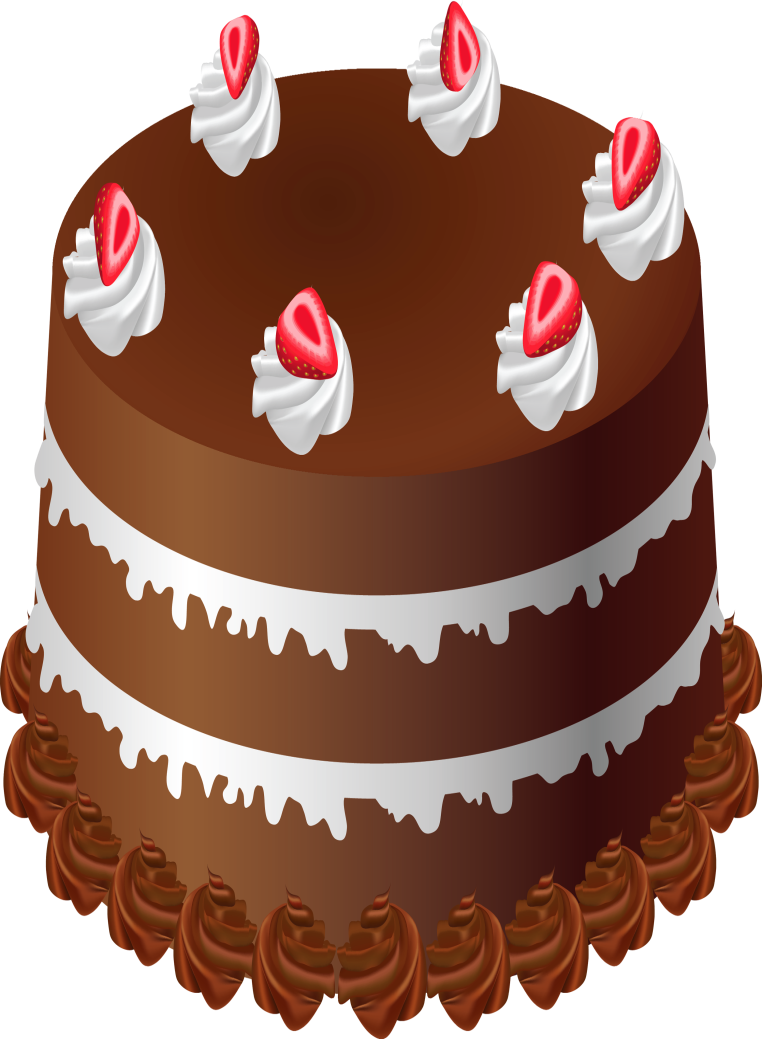 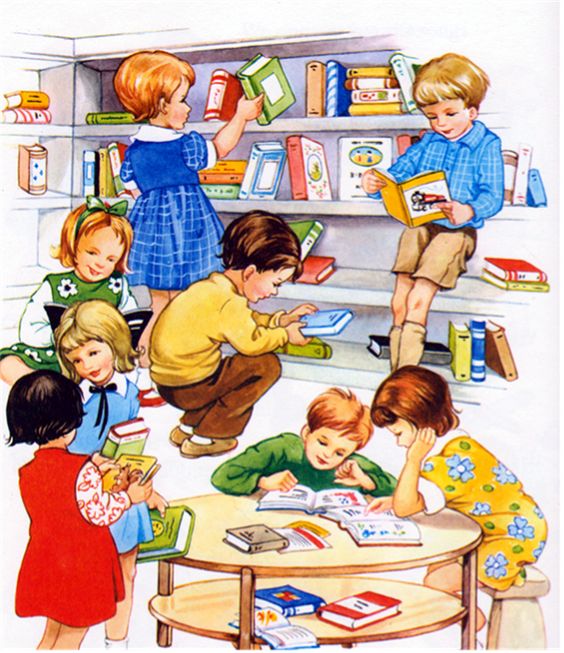 Good- better- the…?
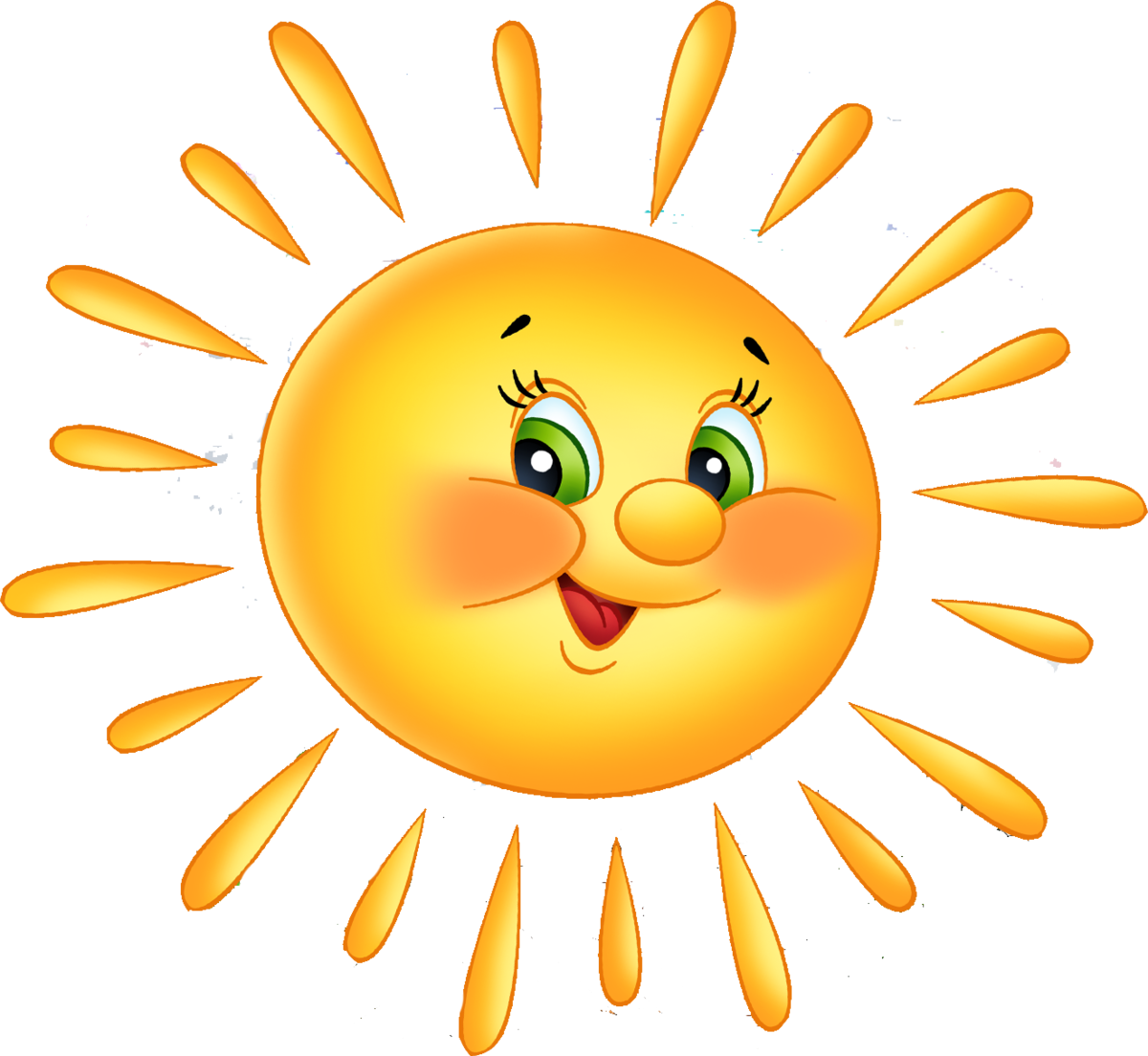 +  DAY
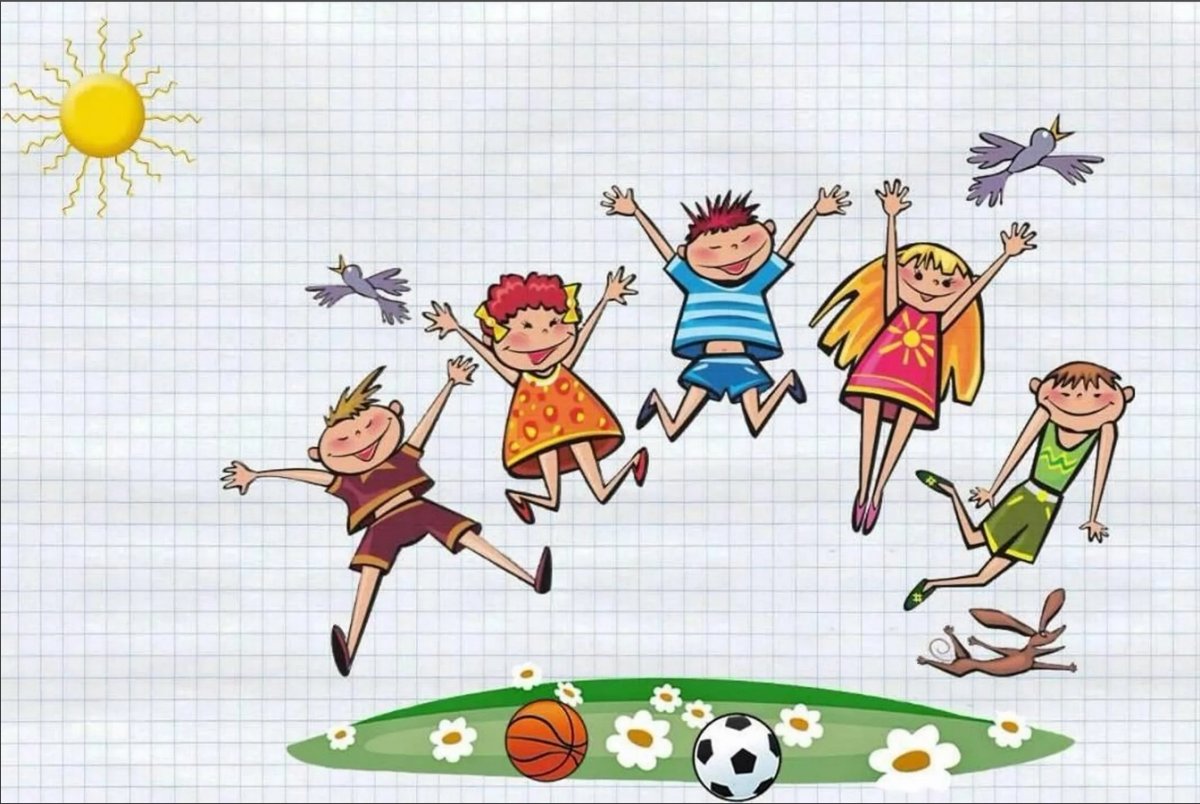 Оцените себя                Выберите смайлик
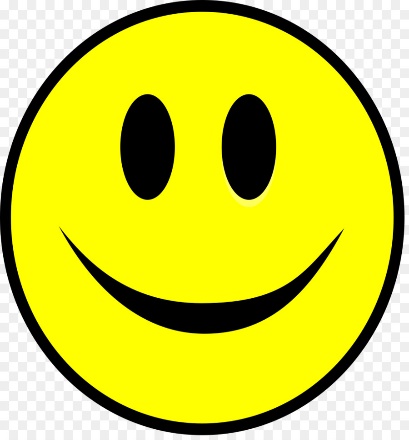 Если вам все было 
понятно на уроке.
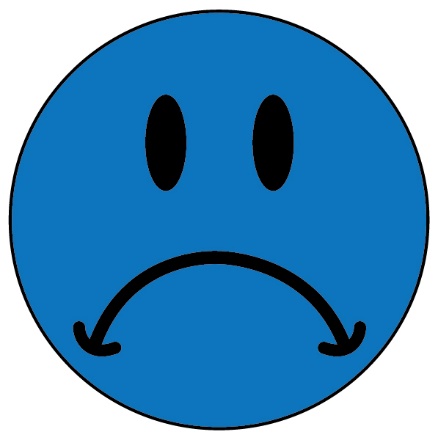 Если вам было понятно совсем немного.
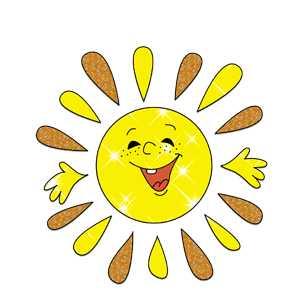 GoodBye!!!
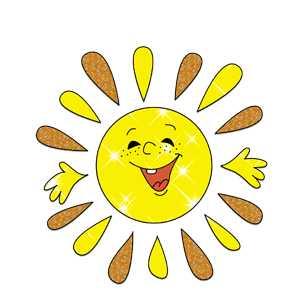